La replicación del ADN…
Qué es???
Copyright (c) by W. H. Freeman and Company
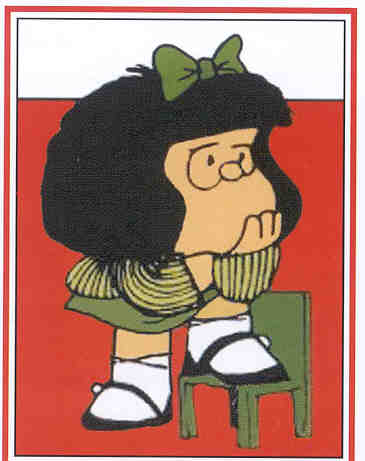 ¿Cómo lo demostraron?
La replicación del ADN es bidireccional y semi-conservativa
Copyright (c) by W. H. Freeman and Company
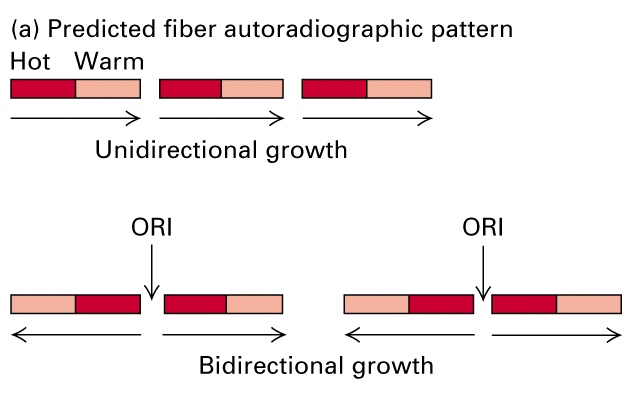 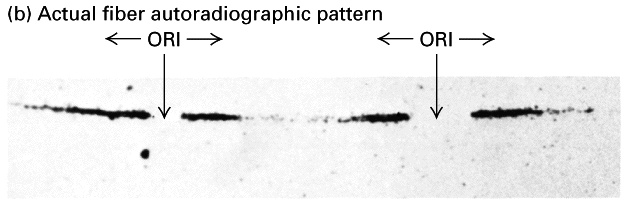 La replicación del ADN es bidireccional y semi-conservativa
Copyright (c) by W. H. Freeman and Company
Semiconservativa???
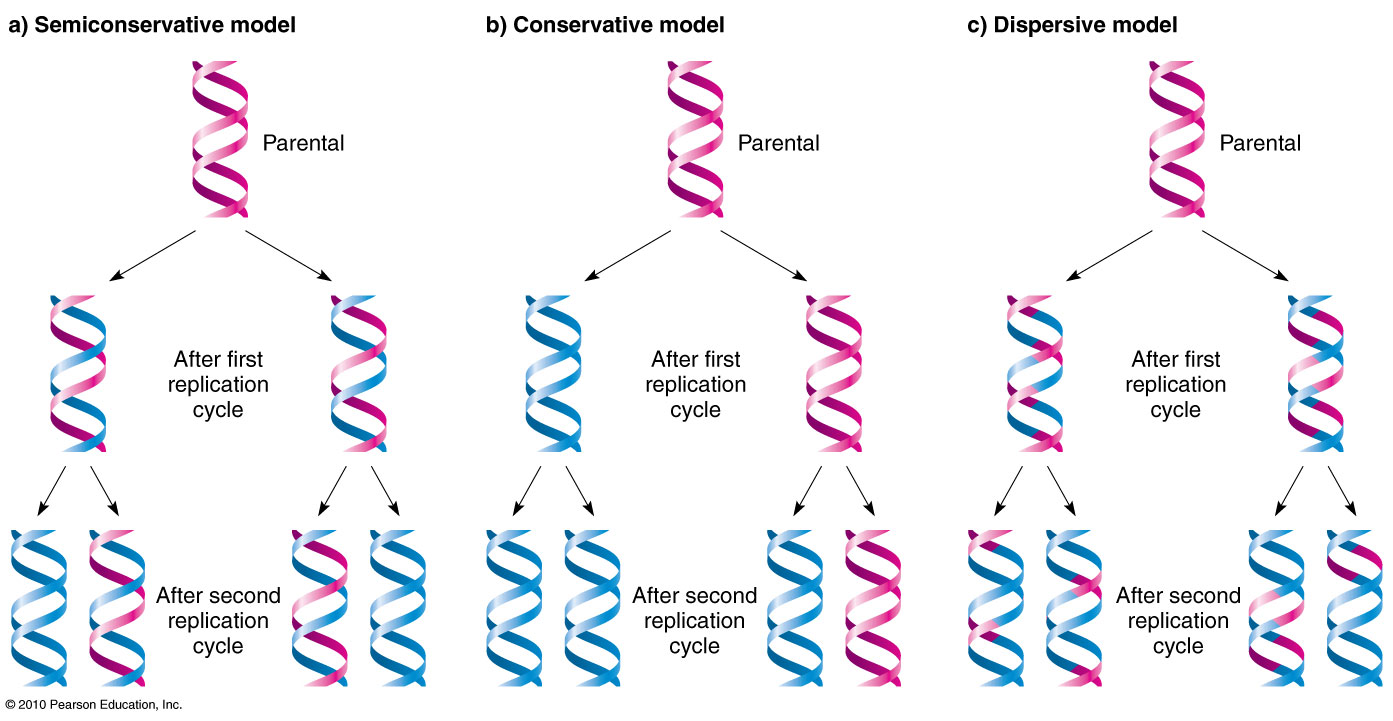 Copyright (c) by W. H. Freeman and Company
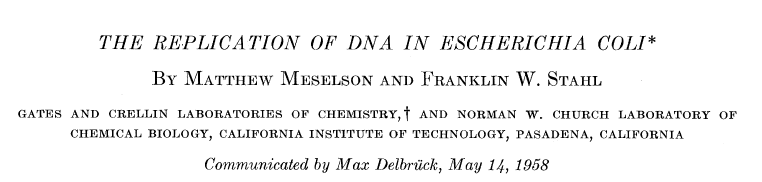 Copyright (c) by W. H. Freeman and Company
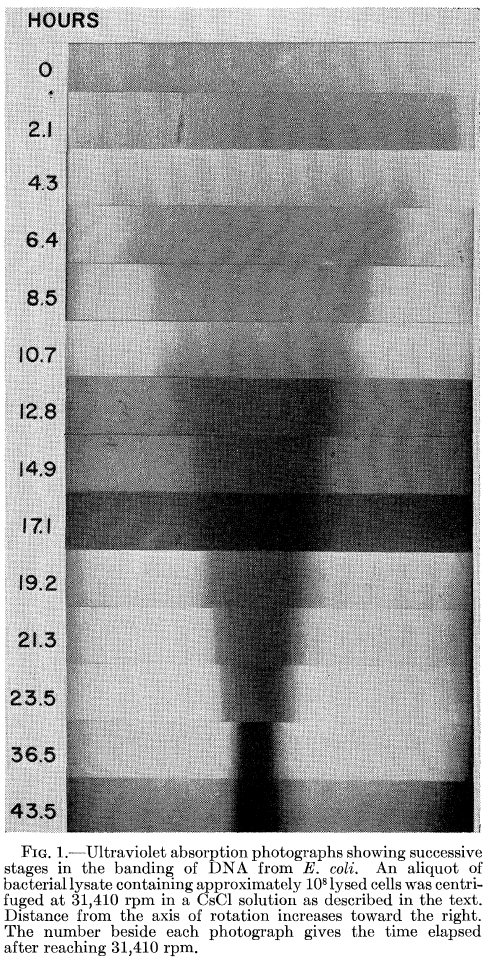 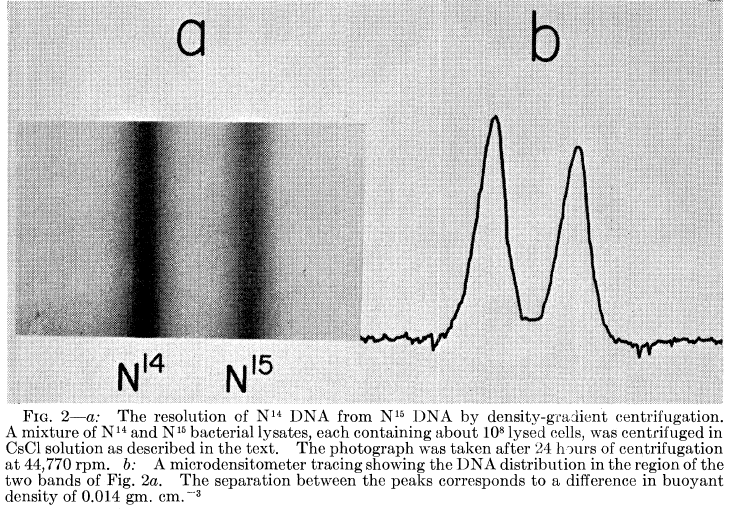 Copyright (c) by W. H. Freeman and Company
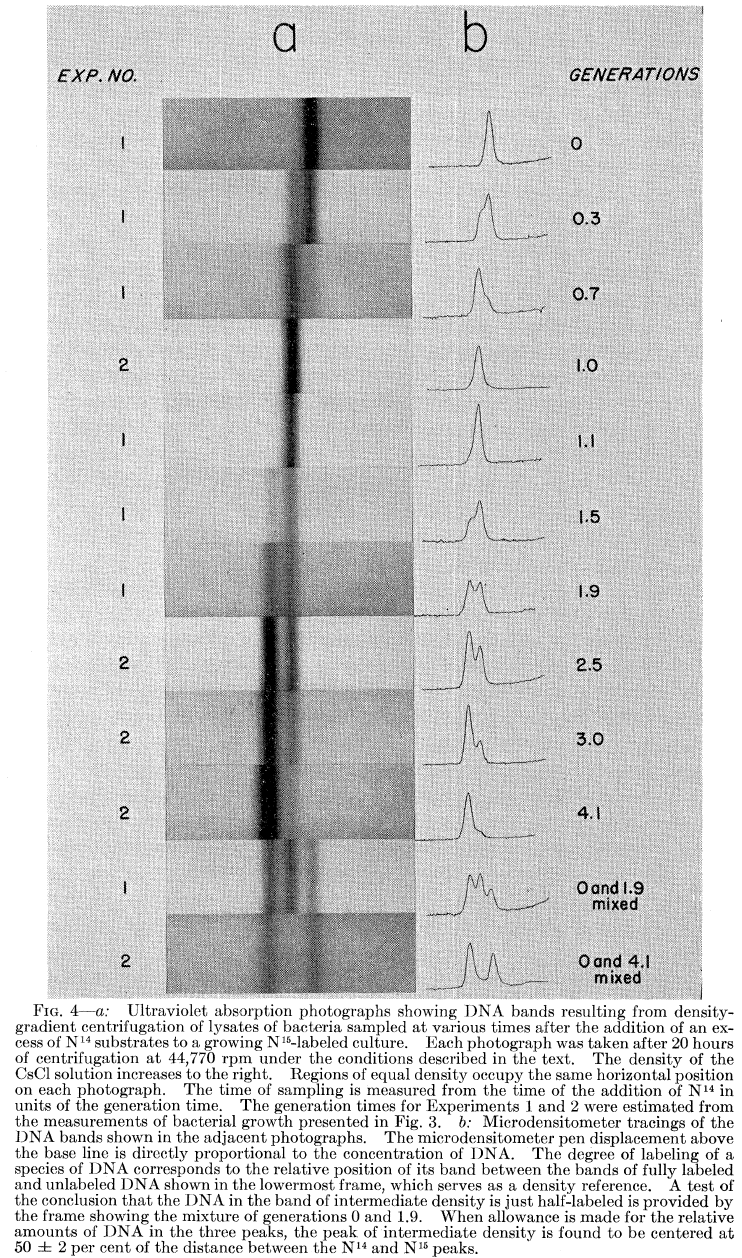 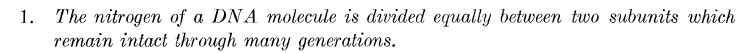 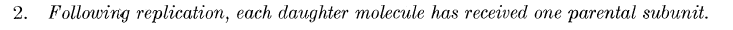 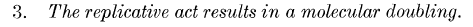 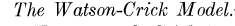 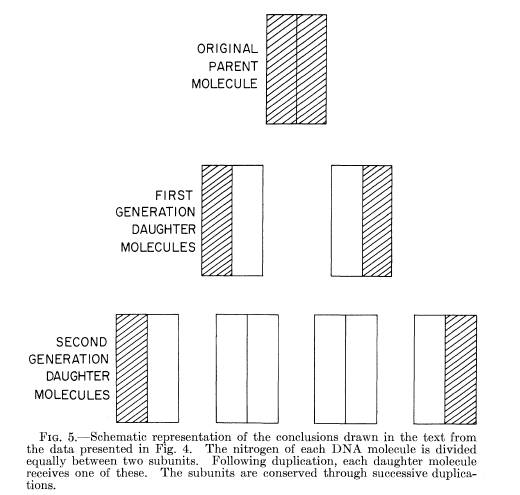 Copyright (c) by W. H. Freeman and Company
La replicación del ADN…
Como toda polimerización
3 etapas
iniciación
elongación
Terminación
La replicación comienza en sitios específicos del cromosoma denominadosOrígen de replicación
Secuencia consenso mínima del orígen de replicación bacteriano
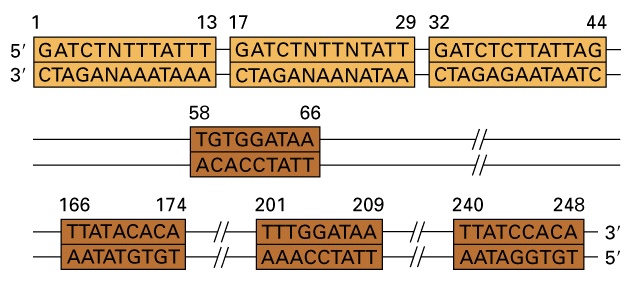 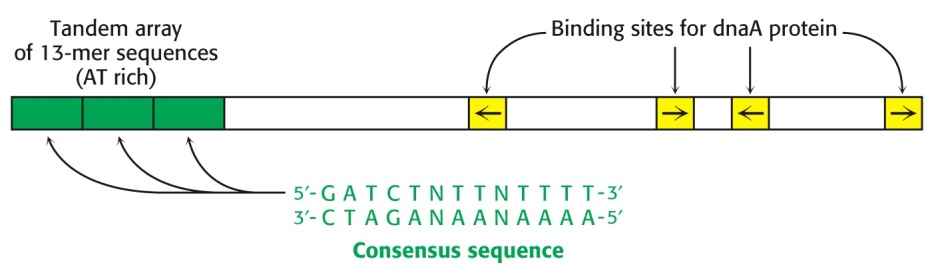 Los orígenes de replicación son: (1) segmentos únicos de ADN con múltiples repeticiones cortas, (2) reconocidas por proteínas de unión al origen multiméricas, y (3) usualmente contienen una secuencia  rica en A-T
Copyright (c) by W. H. Freeman and Company
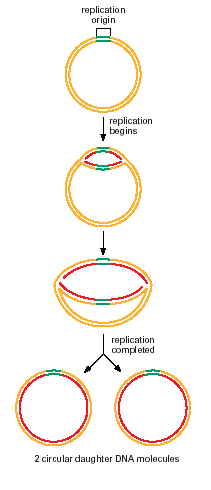 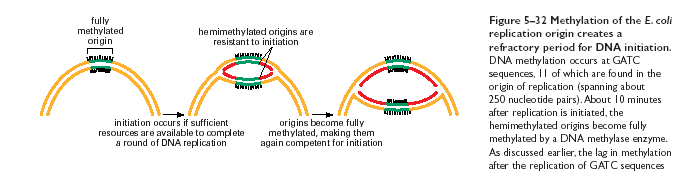 Copyright (c) by W. H. Freeman and Company
La proteína DnaA inicia la replicación en E. coli
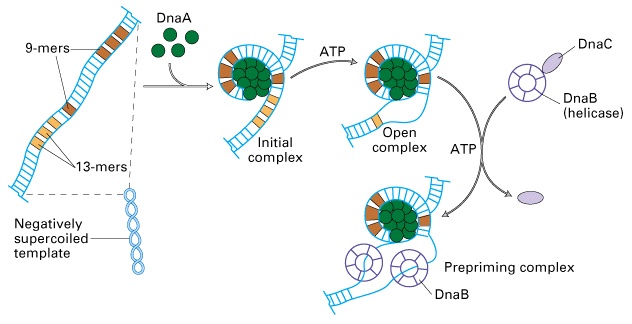 Copyright (c) by W. H. Freeman and Company
La proteína DnaB de E. coli es una helicasa que desnaturaliza la doble hebra de ADN
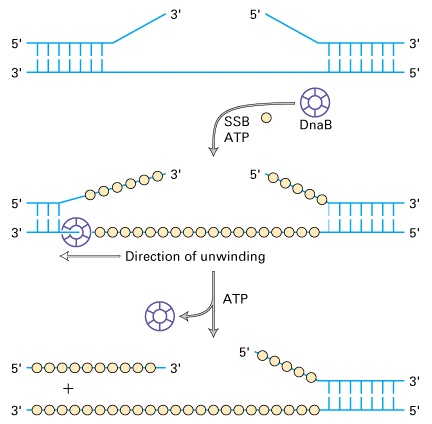 Copyright (c) by W. H. Freeman and Company
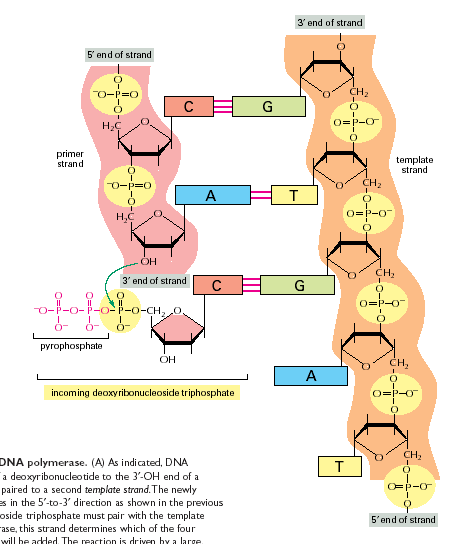 Reacción catalizada
por la DNA polimerasa
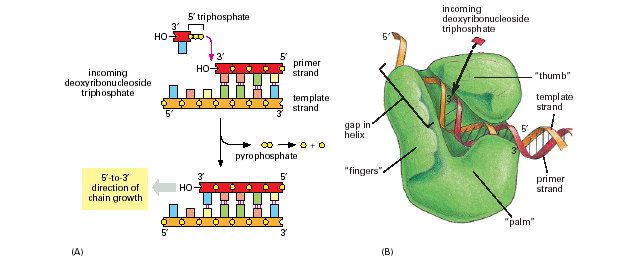 Copyright (c) by W. H. Freeman and Company
DNA polimerasas de E. coli
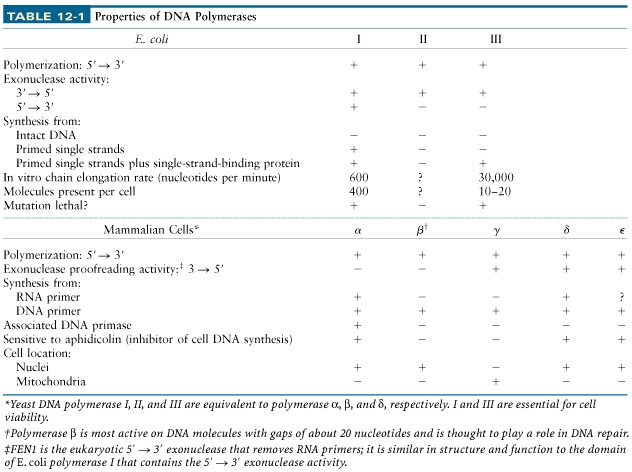 Copyright (c) by W. H. Freeman and Company
Para copiar el ADN la DNA polimerasa debe superar varios “problemas”
Las DNA polimerasas son incapaces de separar las cadenas de la doble hebra de ADN para exponer las cadenas a ser copiadas

Todas las DNA polimerasas conocidas sólo pueden elongar una cadena preexistente de ADN o ARN, son incapaces de iniciar cadenas

Las dos cadenas son antiparalelas, pero todas las DNA polimerasas catalizan la incorporación de nucleótidos al extremo 3-hydroxilo de la cadena en crecimiento, por lo tanto sólo pueden crecer en la dirección 5---->3
Copyright (c) by W. H. Freeman and Company
Dos horquillas de replicación moviéndose en dirección opuesta
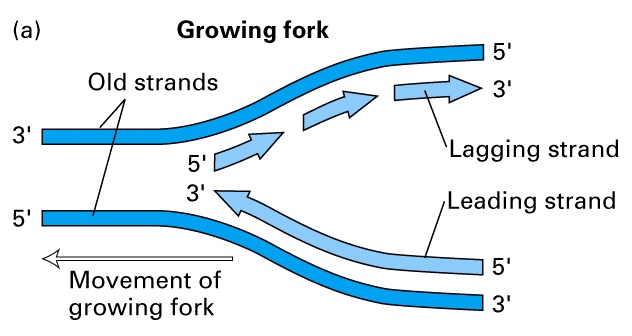 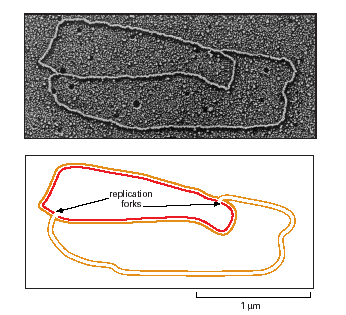 Copyright (c) by W. H. Freeman and Company
En la horquilla, una cadena es sintetizada en forma discontínua a partir de múltiples cebadores
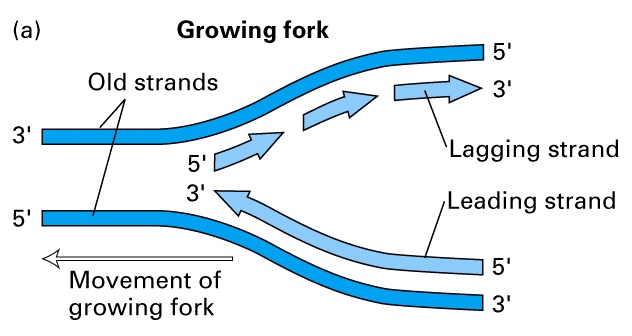 Copyright (c) by W. H. Freeman and Company
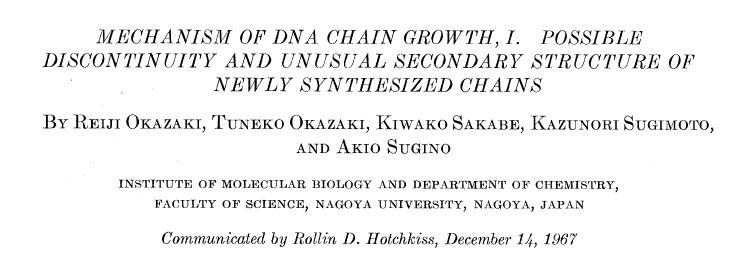 Copyright (c) by W. H. Freeman and Company
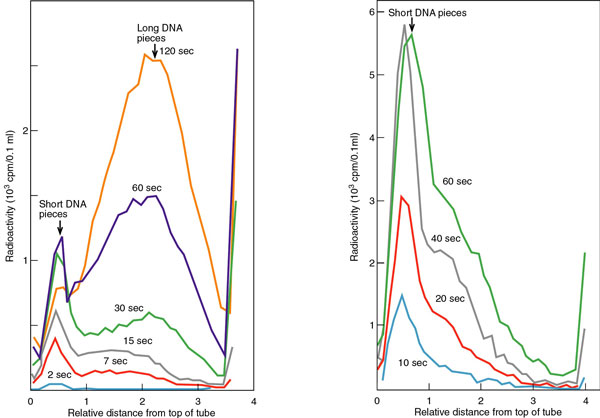 Copyright (c) by W. H. Freeman and Company
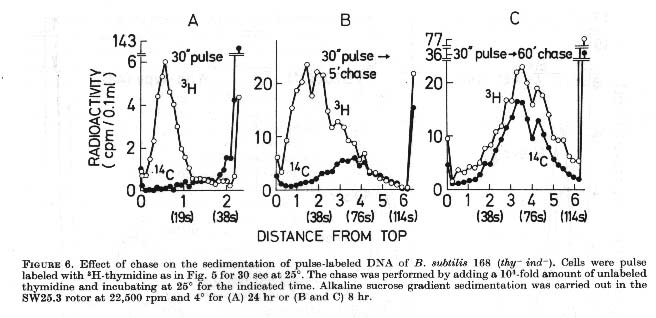 Copyright (c) by W. H. Freeman and Company
MUTANTE ?
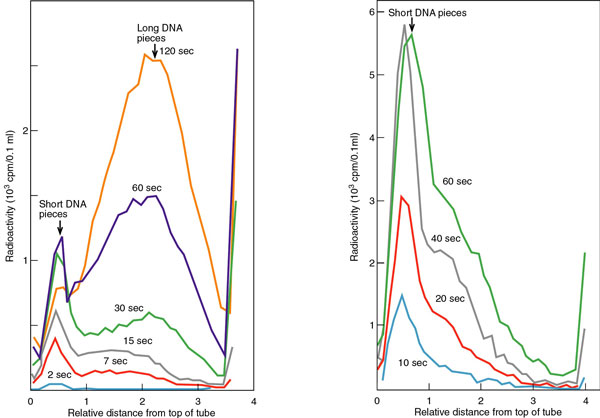 Copyright (c) by W. H. Freeman and Company
Sintesis de la cadena retrasada (“lagging strand”)
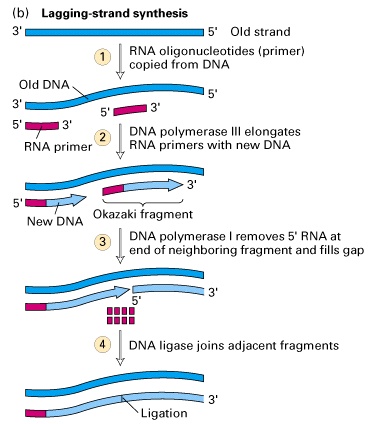 Figure 12-9b
Copyright (c) by W. H. Freeman and Company
La primasa es una RNA polimerasa
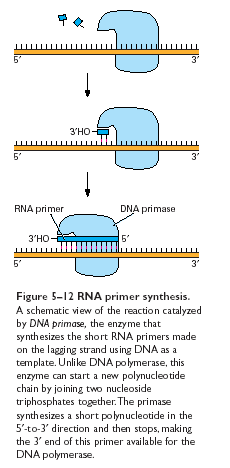 Copyright (c) by W. H. Freeman and Company
La helicasa
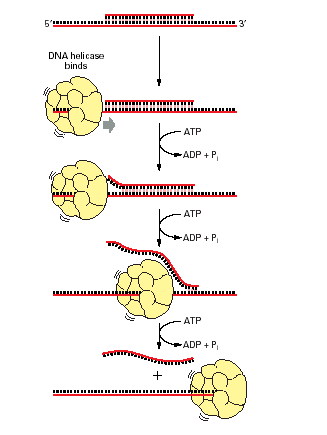 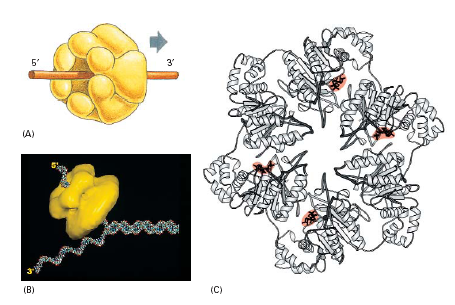 Copyright (c) by W. H. Freeman and Company
SSB proteins
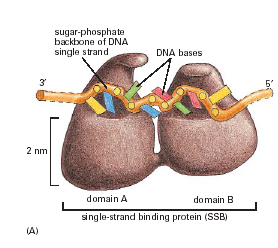 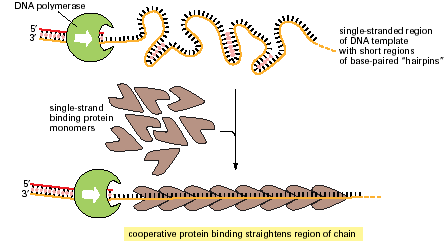 Copyright (c) by W. H. Freeman and Company
Los fragmentos de la cadena retrasada deben ser ligados para crear una cadena continua de  DNA
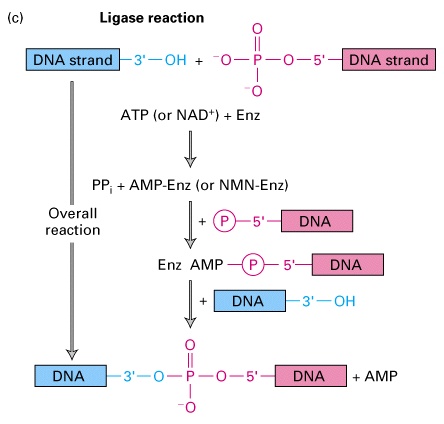 Copyright (c) by W. H. Freeman and Company
La procesividad de la DNA polimerasa es incrementada por un “clamp” del dímero de la subunidad 
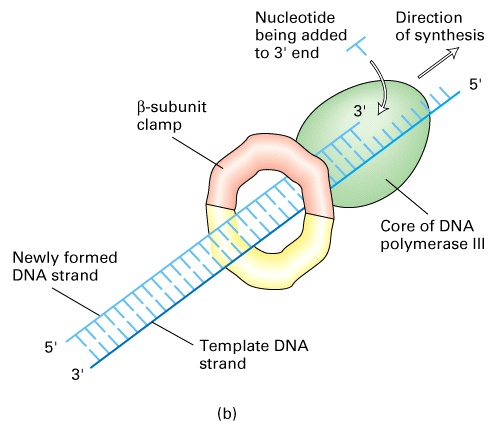 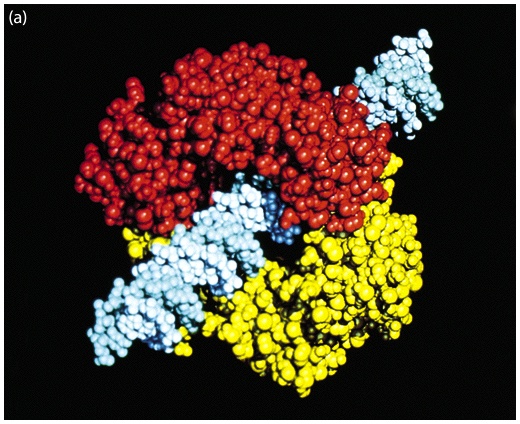 Copyright (c) by W. H. Freeman and Company
Se requiere de una proteína para “cargar” el clamp
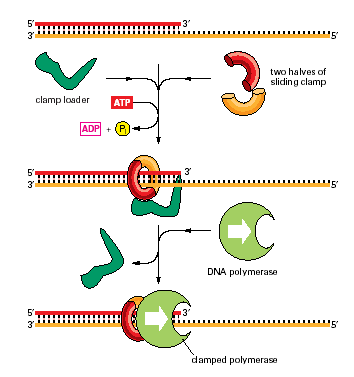 Copyright (c) by W. H. Freeman and Company
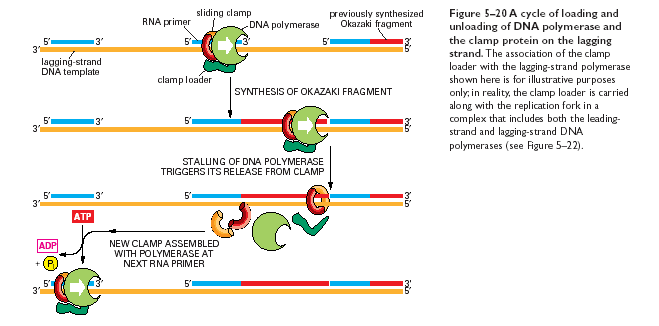 Copyright (c) by W. H. Freeman and Company
Ambas cadenas son sintetizadas en forma concurrente
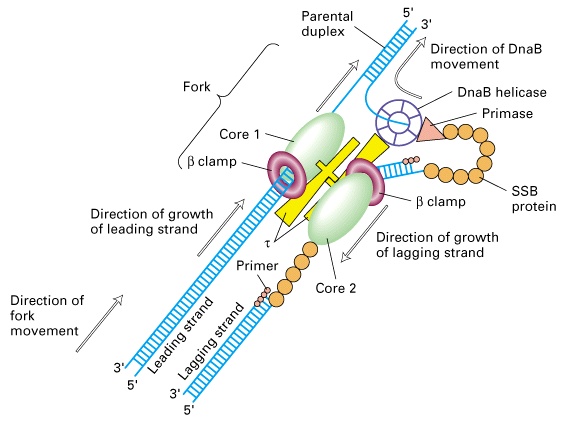 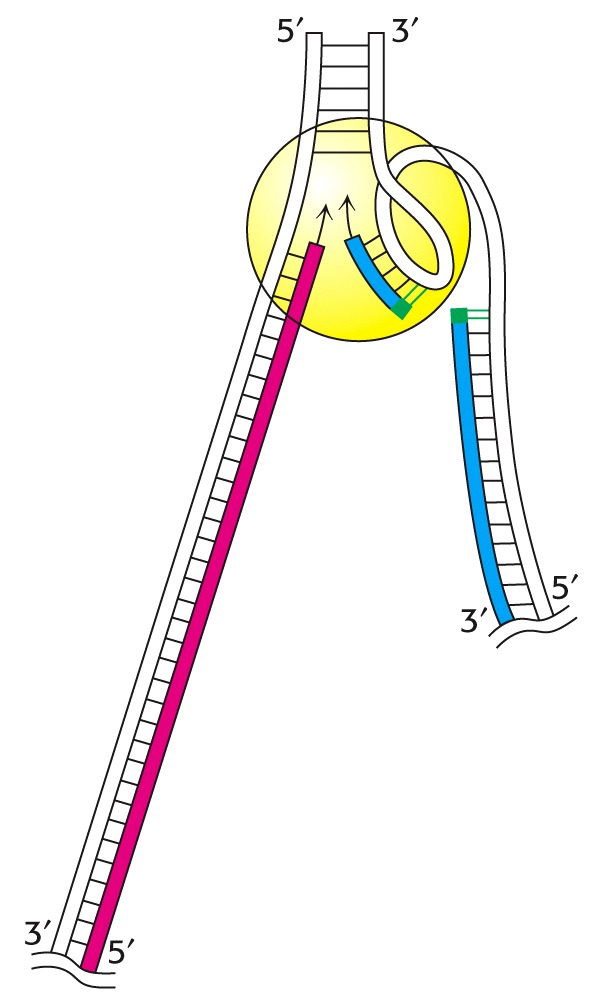 Copyright (c) by W. H. Freeman and Company
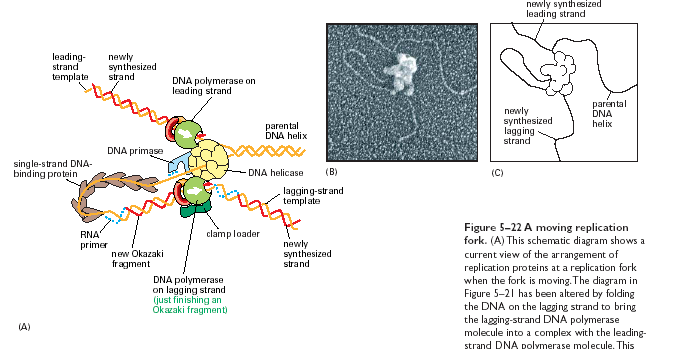 Copyright (c) by W. H. Freeman and Company
Copyright (c) by W. H. Freeman and Company
Corrección de errores
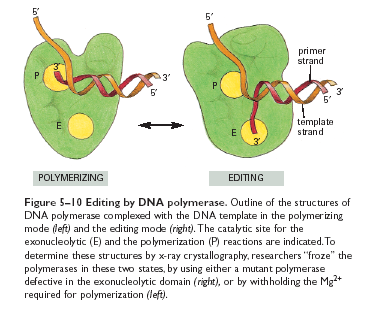 Copyright (c) by W. H. Freeman and Company
El cromosoma bacteriano es replicado bidireccionalmente como una unidad a partir del oriC
Las dos horquillas de replicación se mueven a lo largo del genoma (a aprox. la misma velocidad) hasta un punto de encuentro
Copyright (c) by W. H. Freeman and Company
Las secuencias involucradas en la terminación se denominas “sitios ter”
Son secuencias cortas ( 23 bp)
Funcionan en una única orientación
El sitio ter es reconocido por la proteína Tus (en E.coli) o RTF (en B.subtilis)
Copyright (c) by W. H. Freeman and Company
Punto de encuentro de las horquillas
TRAMPA de Horquilla de replicación
terC,B
Terminan horquilla 2
terE,D,A
Terminan horquilla 1
Horquilla 1
Horquilla 2
Si una horquilla se retrasa, la más rápida es “atrapada” en la región ter para esperar el arribo de la horquilla retrasada
Copyright (c) by W. H. Freeman and Company
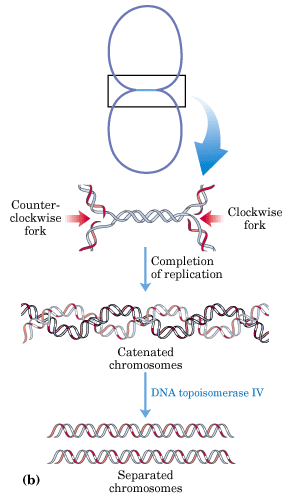 Los últimos cientos de bases de ADN entre estos complejos son replicados completando 2 cromosomas topológicamente unidos
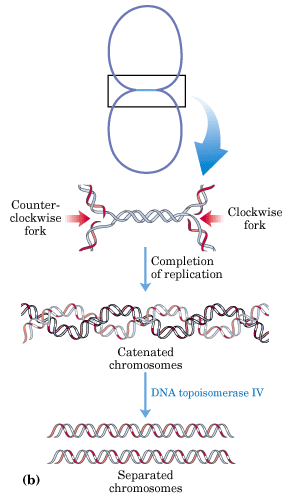 La separación de los círculos (catenanos) se realiza por acción de la Topoisomerasa IV
Copyright (c) by W. H. Freeman and Company
Los replisomas de ambas horquillas se encuentran ligados entre sí y asociados a la membrana en un punto
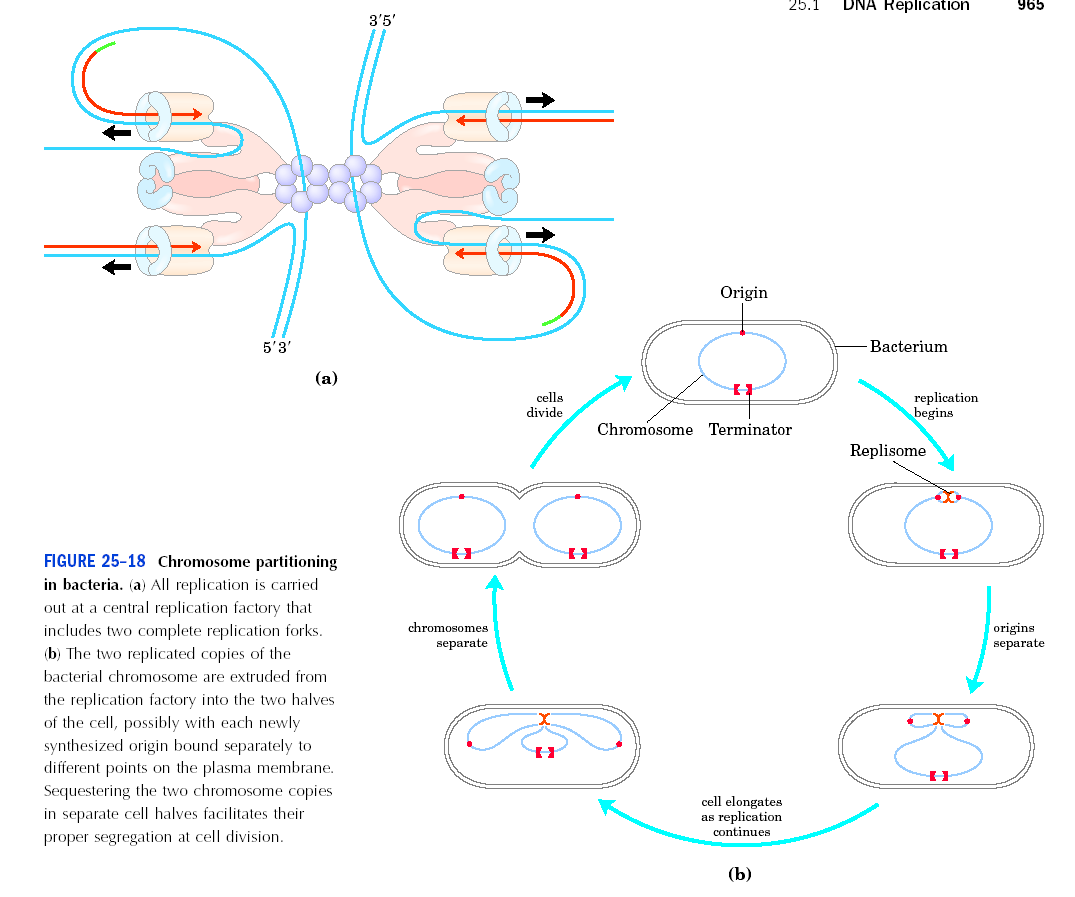 Copyright (c) by W. H. Freeman and Company
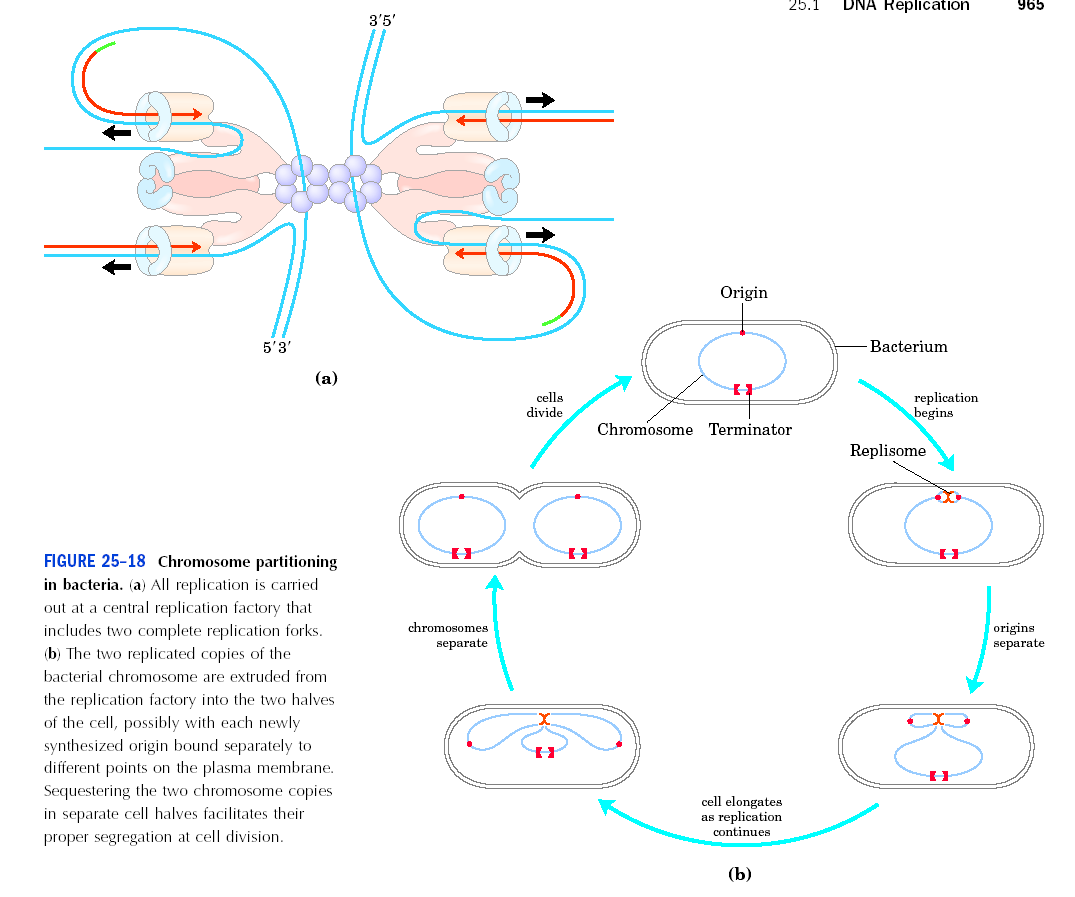 Después de la iniciación, cada uno de los orígenes replicados es particionado a una mitad de la célula
El proceso de replicación es la fuerza motriz que empuja los cromosomas replicados a los polos opuestos celulares
Copyright (c) by W. H. Freeman and Company
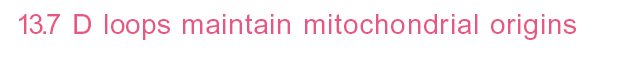 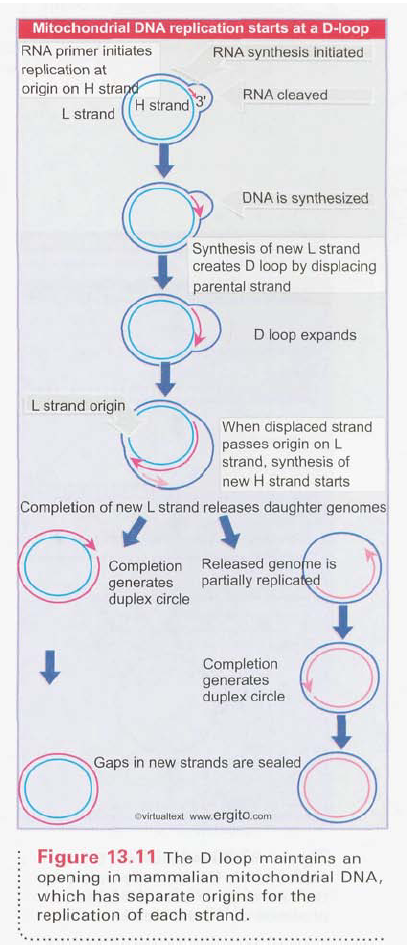 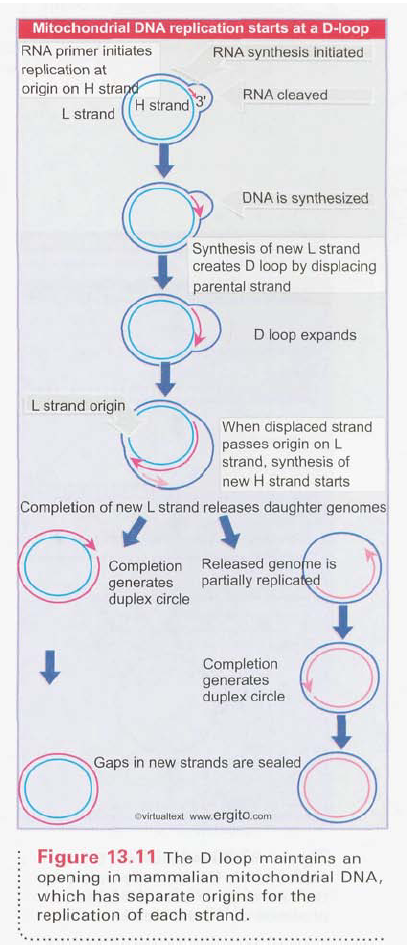 Copyright (c) by W. H. Freeman and Company
El mecanismo de Rolling circle puede generar multímeros de un replicón
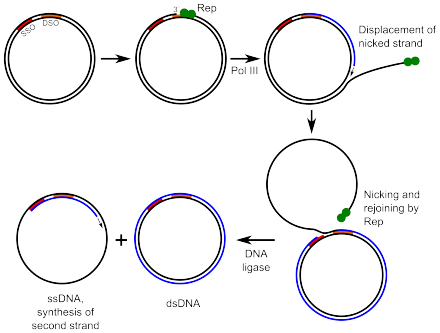 Copyright (c) by W. H. Freeman and Company
Los extremos de un ADN lineal son un problema para la replicación
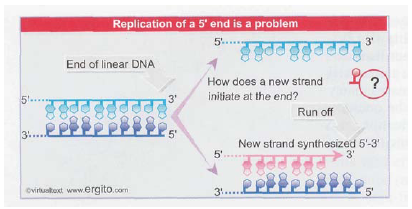 Copyright (c) by W. H. Freeman and Company
Ciertos genomas virales linales utilizan proteínas terminales para la iniciación
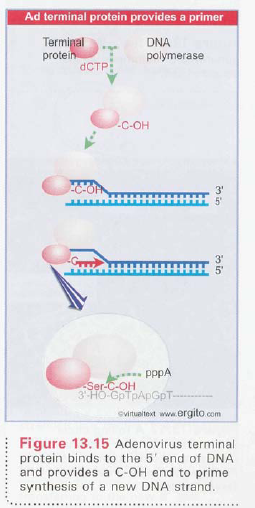 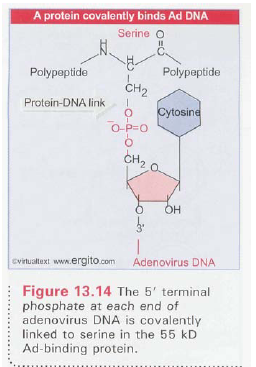 Copyright (c) by W. H. Freeman and Company
Replicación en eucariotas
Copyright (c) by W. H. Freeman and Company
ARS
A element 
(11  bp; AT  rich)
B1
B3 (sitio de unión para Transc factor Abf1 
Estimula la iniciación)
100-200 bp
B2
Undwinding (?)
Realzan la eficiencia de utilización del origen
Los orígenes de replicación denominados “autonomously replicating sequences (ARS) han sido identificados en levaduras.
El genoma de levadura tiene unos 400 replicones distribuidos en los 16 cromosomas
La iniciación de la replicación en eucariotas requiere de una proteína de múltiples subunidades
ORC
6 proteínas con MW entre 104 a 50 kDa
 se une en ARS a A y B1, la formación del  complejo requiere ATP
Es necesario para incorporar a Cdc6 al origen de replicación
Dos tipos de complejos:
 prereplicativo presente en G1 
 postreplicativo presente en S, G2 y M
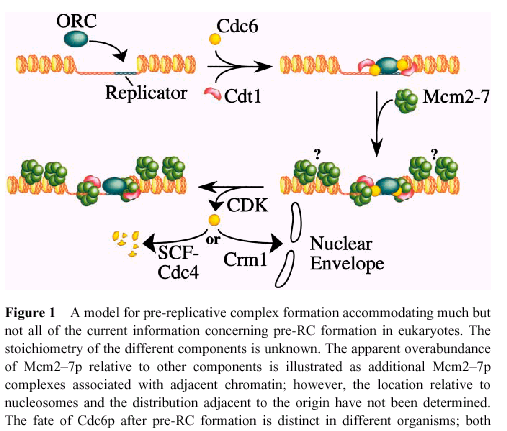 Copyright (c) by W. H. Freeman and Company
The individual factors work together to direct the formation of the pre-replication complex (pre-RC), a key intermediate in the replication initiation process.
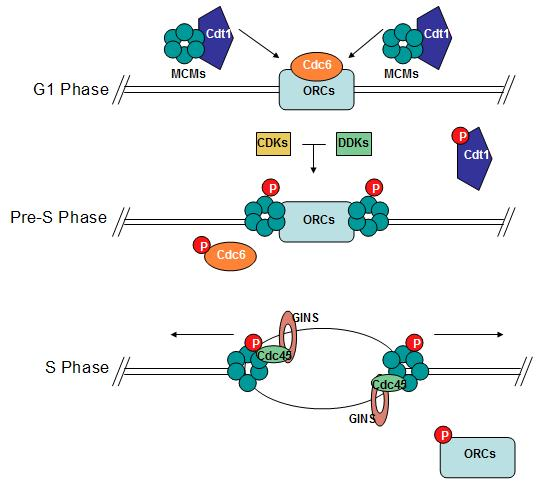 The pre-RC formation involves the ordered assembly of many replication factors including the origin recognition complex (ORC), Cdc6 protein, Cdt1 protein, and minichromosome maintenance proteins
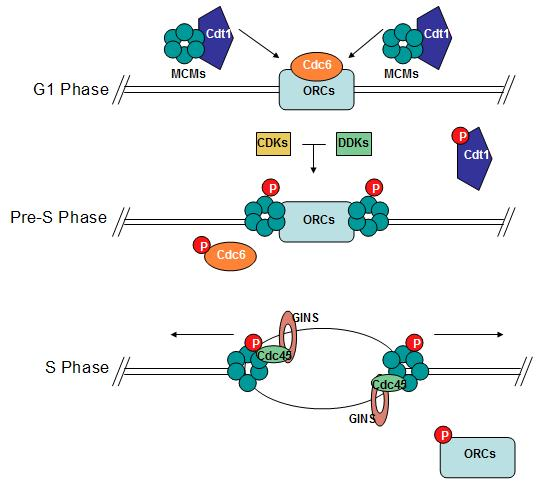 Once the pre-RC is formed, activation of the complex is triggered by two kinases, cyclin-dependent kinase 2 (CDK) and Dbf4-dependent kinase (DDK) that help transition the pre-RC to the initiation complex prior to the initiation of DNA replication
Cdt1 activity during the cell cycle is tightly regulated by its association with the protein geminin, which inhibits Cdt1 activity during S phase in order to prevent re-replication of DNA
The Mcm proteins are present in the nucleus in G1 stage and S phase of the cell cycle, but are exported to the cytoplasm during the G2 stage and M phase. A complete and intact six subunit Mcm complex is required to enter into the cell nucleus. In S. cerevisiae, nuclear export is promoted by cyclin-dependent kinase (CDK) activity. Mcm proteins that are associated with chromatin are protected from CDK export machinery due to the lack of accessibility to CDK
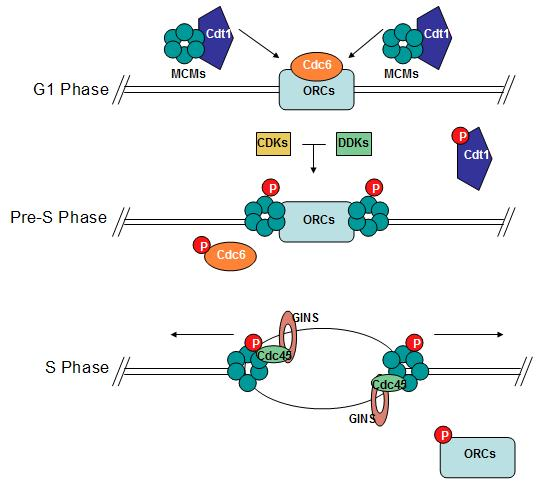 Cell division cycle 45 (Cdc45) protein is a critical component for the conversion of the pre-replicative complex to the initiation complex.
The loading of Cdc45 onto chromatin is critical for loading other various replication proteins, including DNA polymerase α, DNA polymerase ε, replication protein A (RPA) and proliferating cell nuclear antigen (PCNA) onto chromatin.
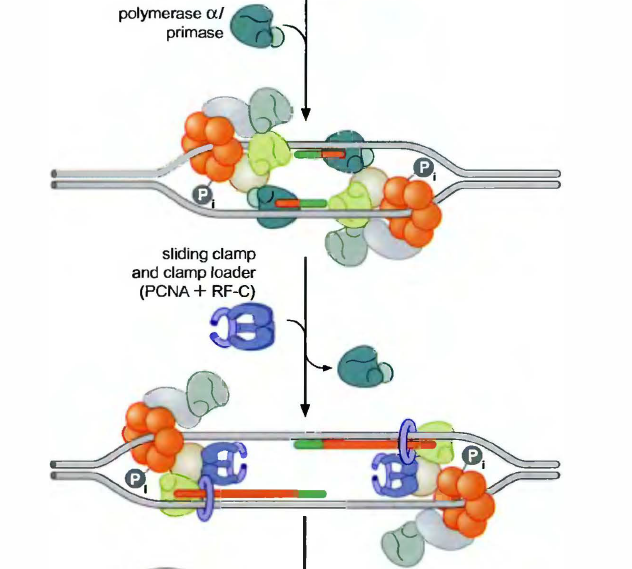 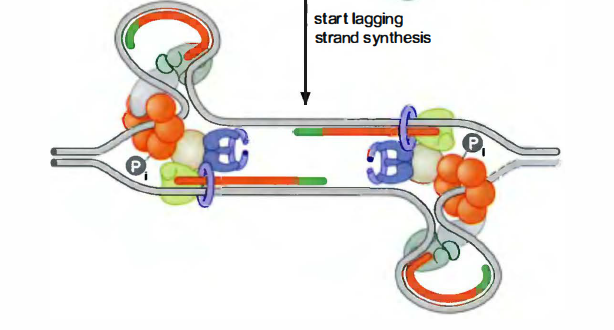 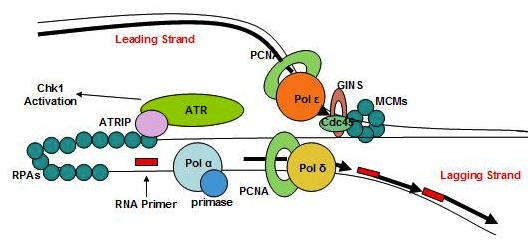 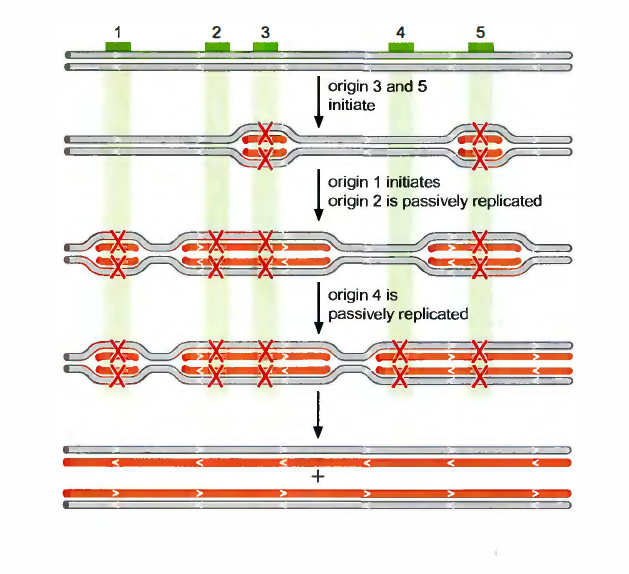 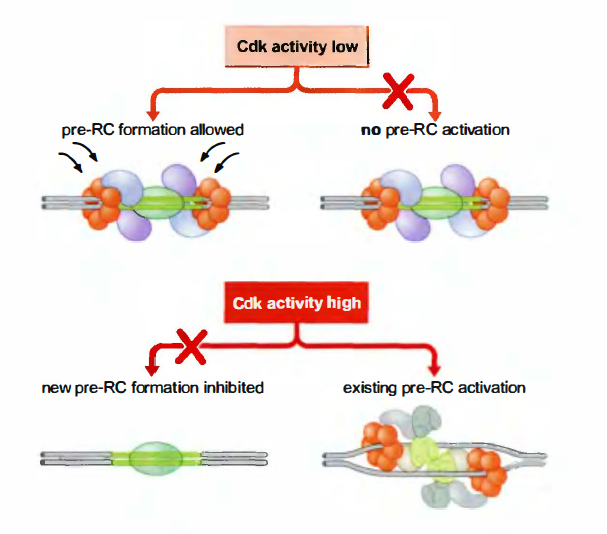 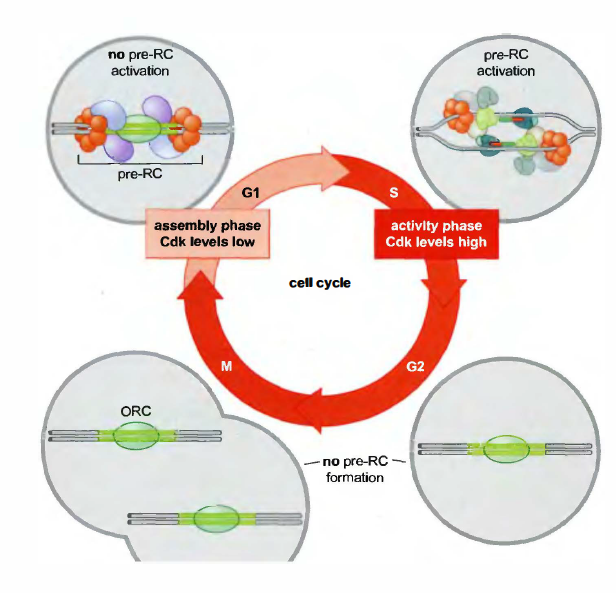 During the G1 phase of the cell cycle there are low levels of CDK activity. This low level of CDK activity allows for the formation of new pre-RC complexes but is not sufficient for DNA replication to be initiated by the newly formed pre-RCs. During the remaining phases of the cell cycle there are elevated levels of CDK activity. This high level of CDK activity is responsible for initiating DNA replication as well as inhibiting new pre-RC complex formation. Once DNA replication has been initiated the pre-RC complex is broken down. Due to the fact that CDK levels remain high during the S phase, G2, and M phases of the cell cycle no new pre-RC complexes can be formed. This all helps to ensure that no initiation can occur until the cell division is complete.
Replication Checkpoint Proteins
Eukaryotic cells have proteins in place during certain points in the replication process that are able to detect any errors during DNA replication and are able to preserve genomic integrity. These checkpoint proteins are able to stop the cell cycle from entering mitosis in order to allow time for DNA repair.
ATR ( fosfatidilinositolquinasa) is involved in arresting the cell cycle in response to DNA double-stranded breaks
Chk1 signaling is vital for arresting the cell cycle and preventing cells from entering mitosis with incomplete DNA replication or DNA damage. The Chk1-dependent Cdk inhibition is important for the function of the ATR-Chk1 checkpoint and to arrest the cell cycle and allow sufficient time for completion of DNA repair mechanisms, which in turn prevents the inheritance of damaged DNA. In addition, Chk1-dependent Cdk inhibition plays a critical role in inhibiting origin firing during S phase